Connecting theory to practice- working in Italy- ConWoi
Polazak 12.11.2017 u 7:30h
Ostello AIG Piero Rotta
Hostel se bavi pružanjem usluga jeftinijeg tipa, te je ujedno bio naš smještaj, a u njemu su radile učenice Amra Bašić i Emina Mašinović.
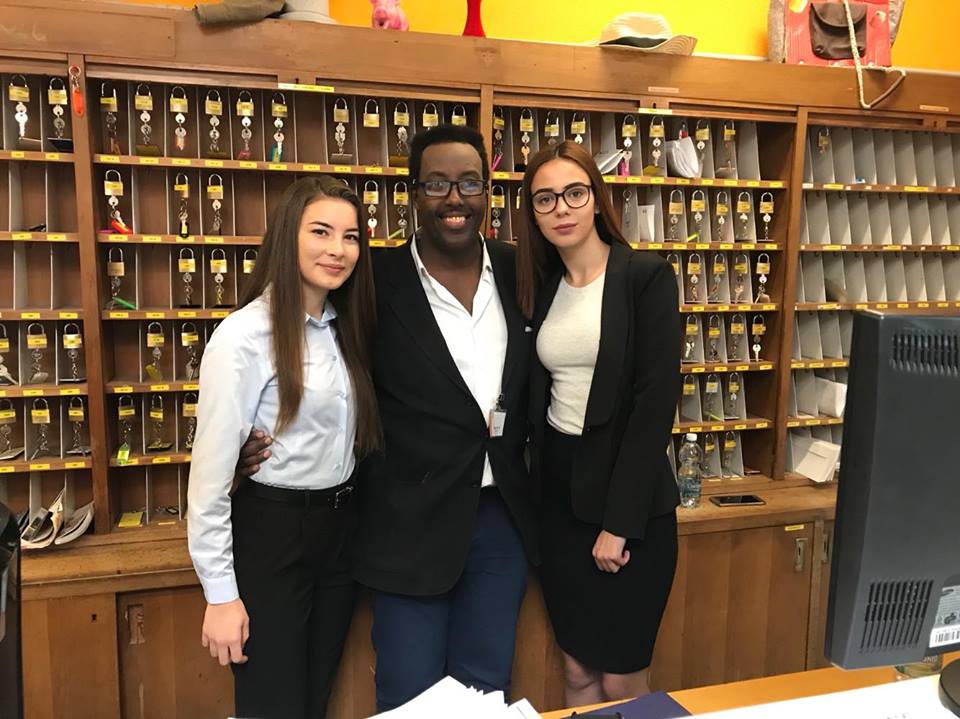 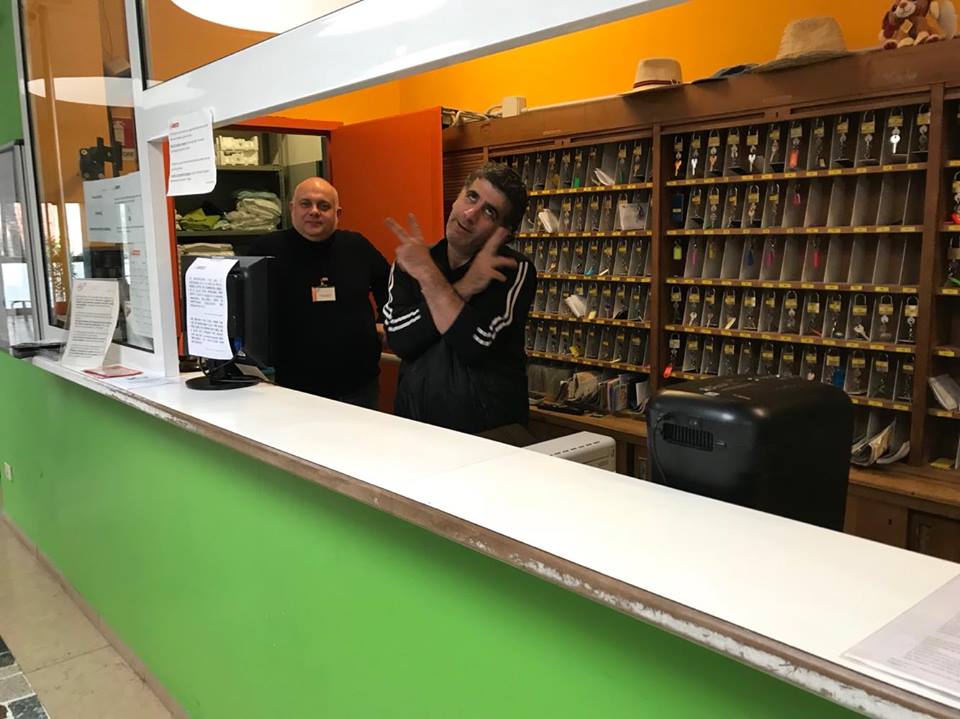 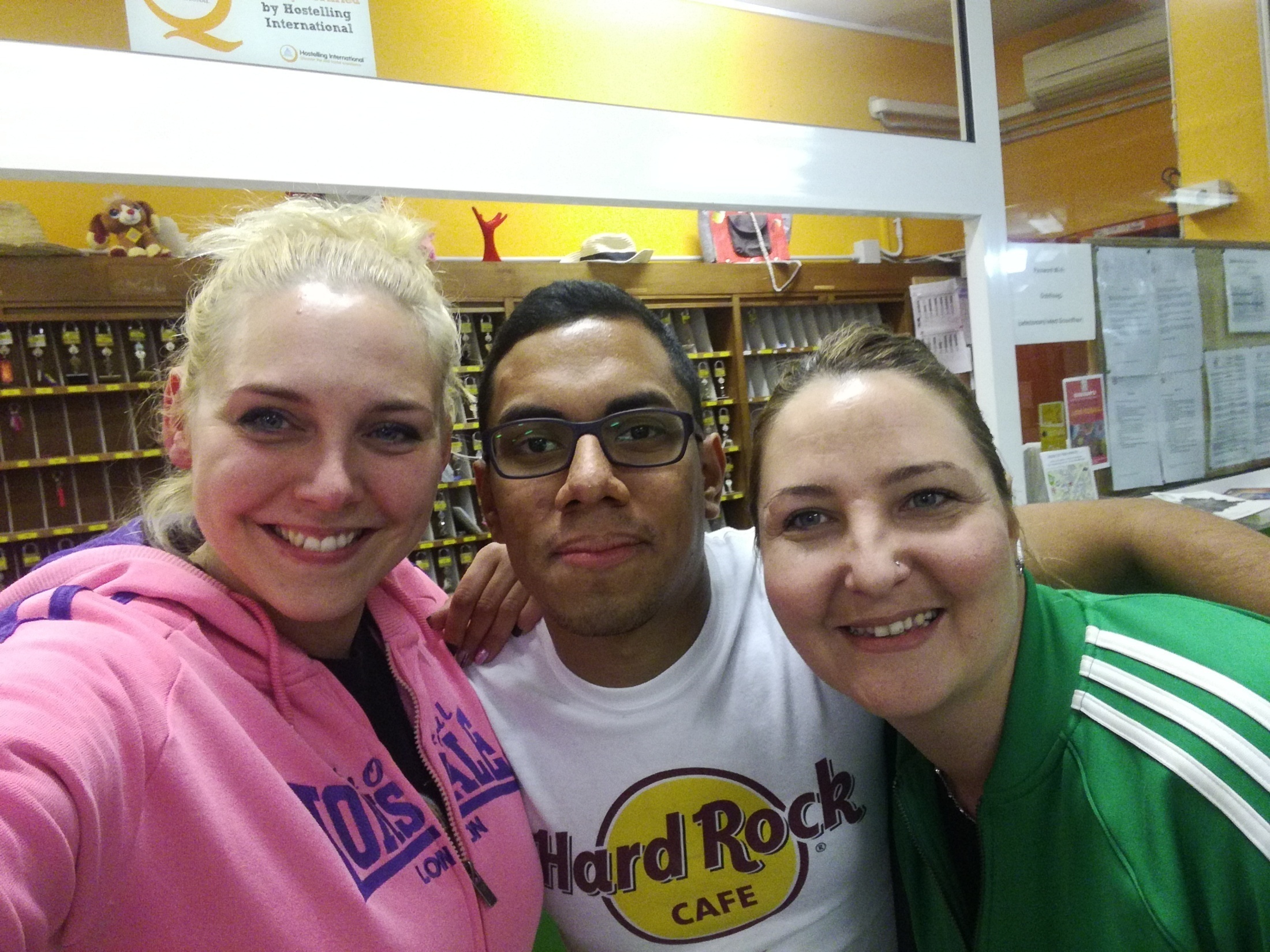 Grand Hotel Puccini
Hotel modernog izgleda, nalazi se u samom centru Milana te nosi 4 *. 

Učenici koji su radili su hotelu: Antonio Črnja i Nina Mohorović.
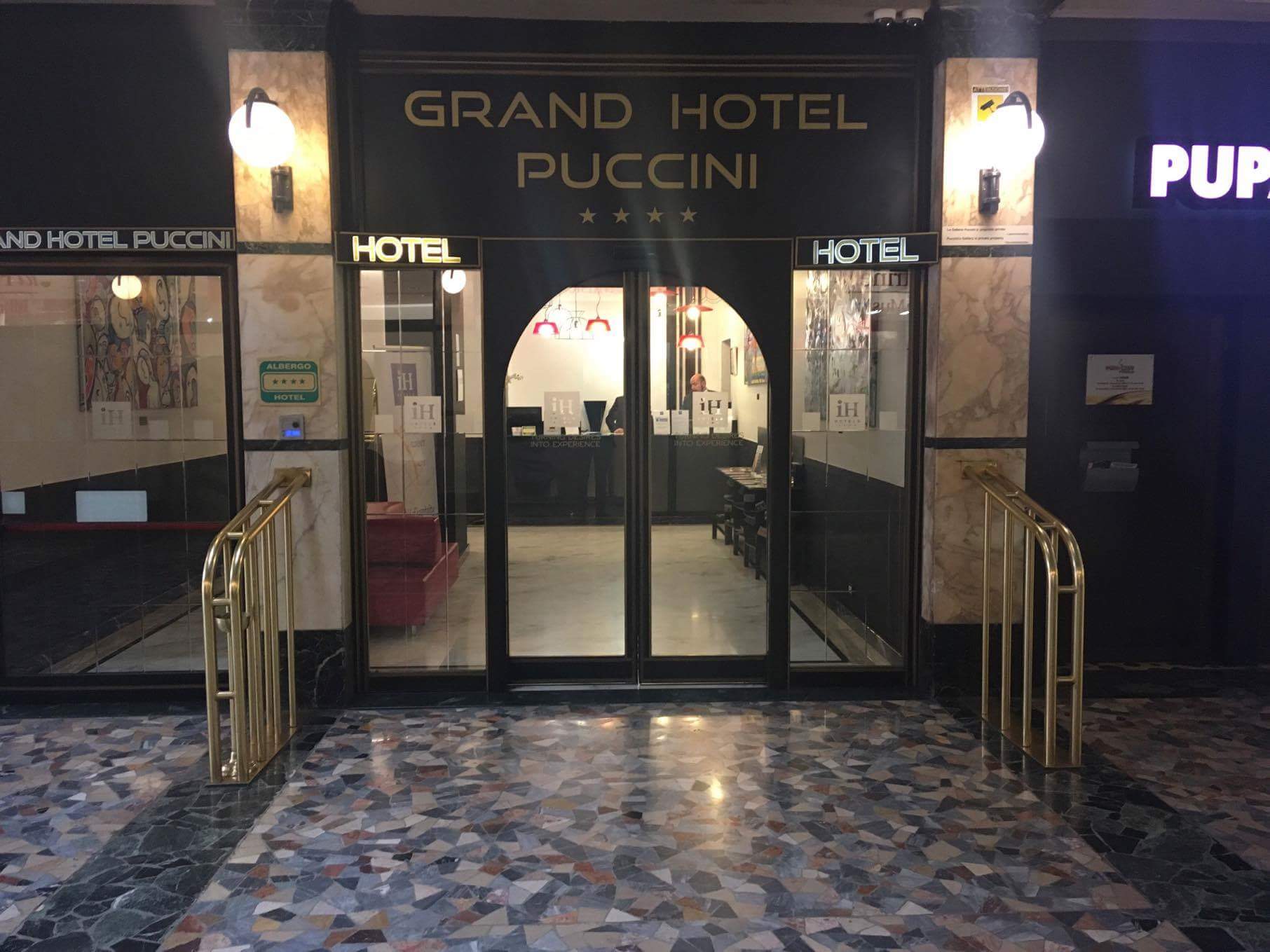 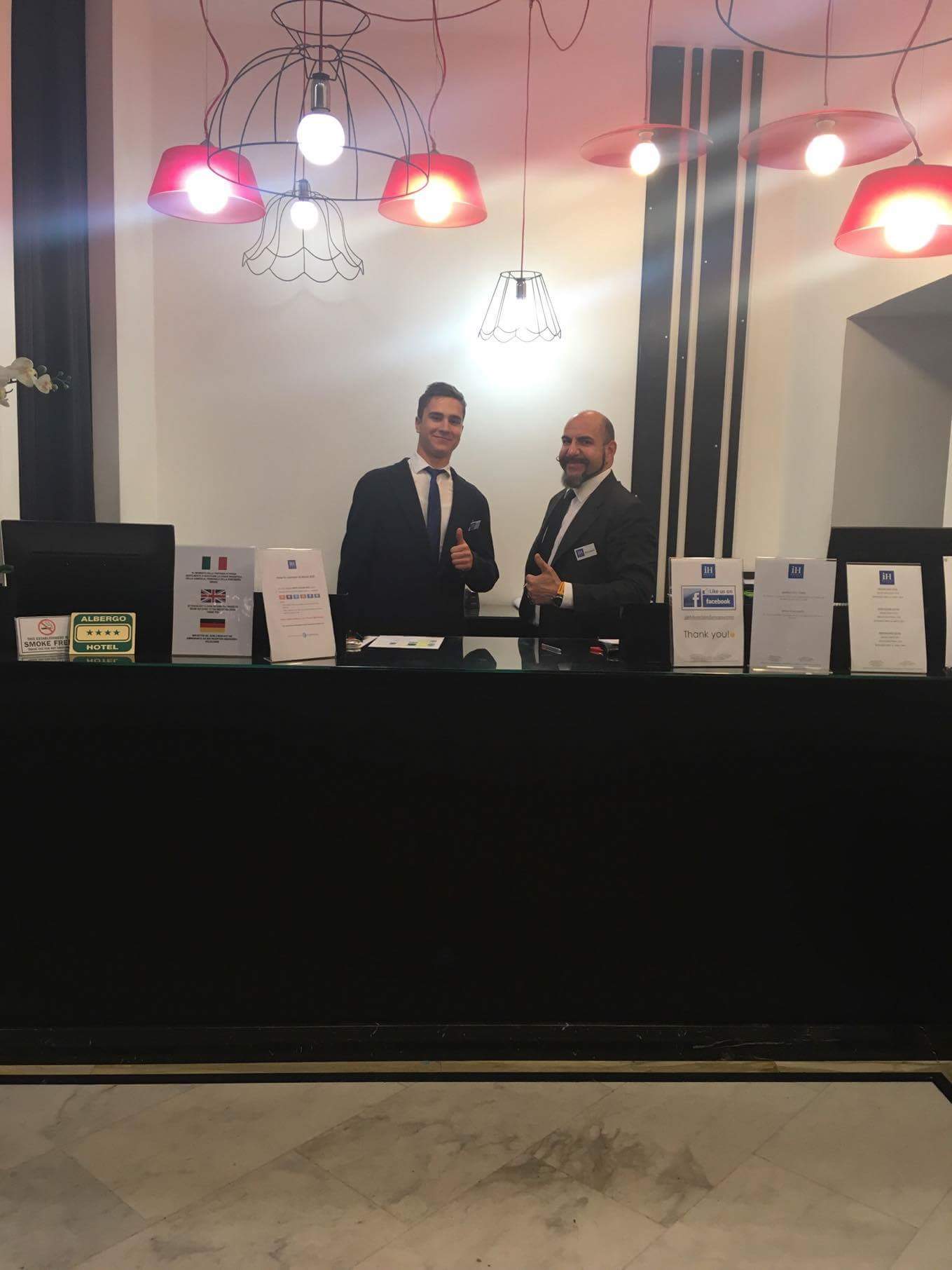 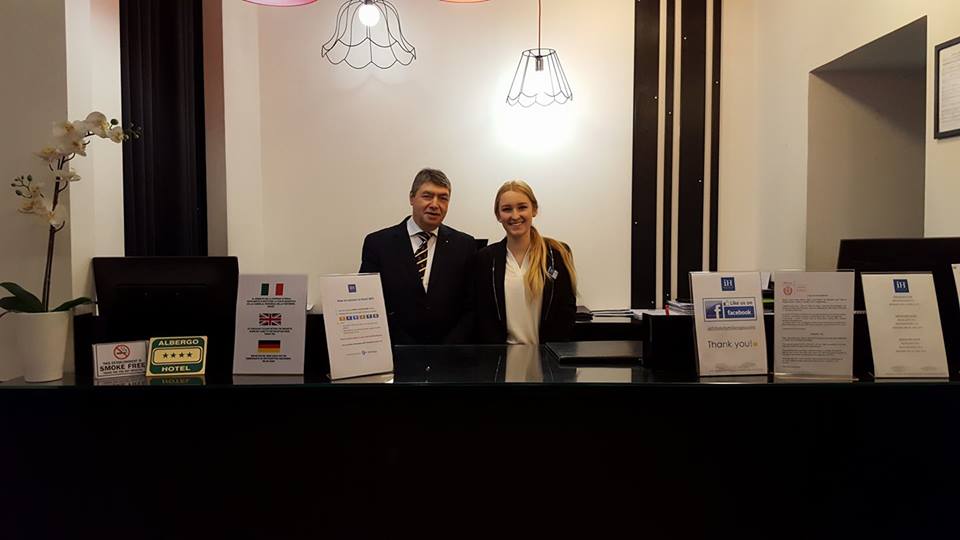 UNICASA ITALIA
Unicasa je prva talijanska grupa koja je razvila lanac stvaranja vrijednosti na tržištu nekretnina. 

Učenice koje su u spomenutoj tvrtci odrađivale praksu su: Mia Fran Matorić i Tamara Jadreško.
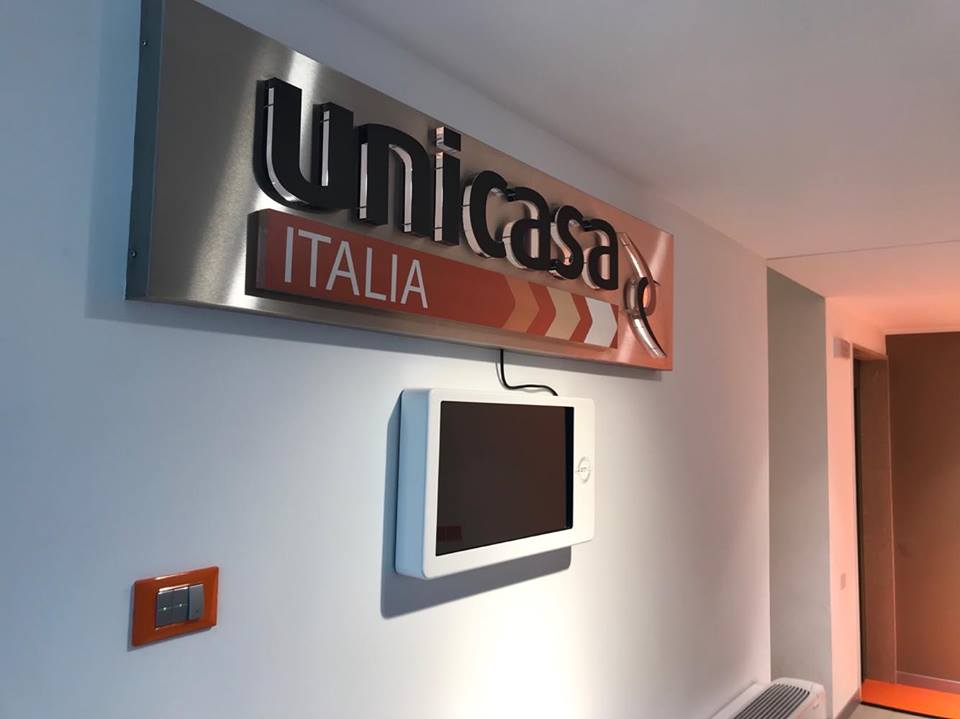 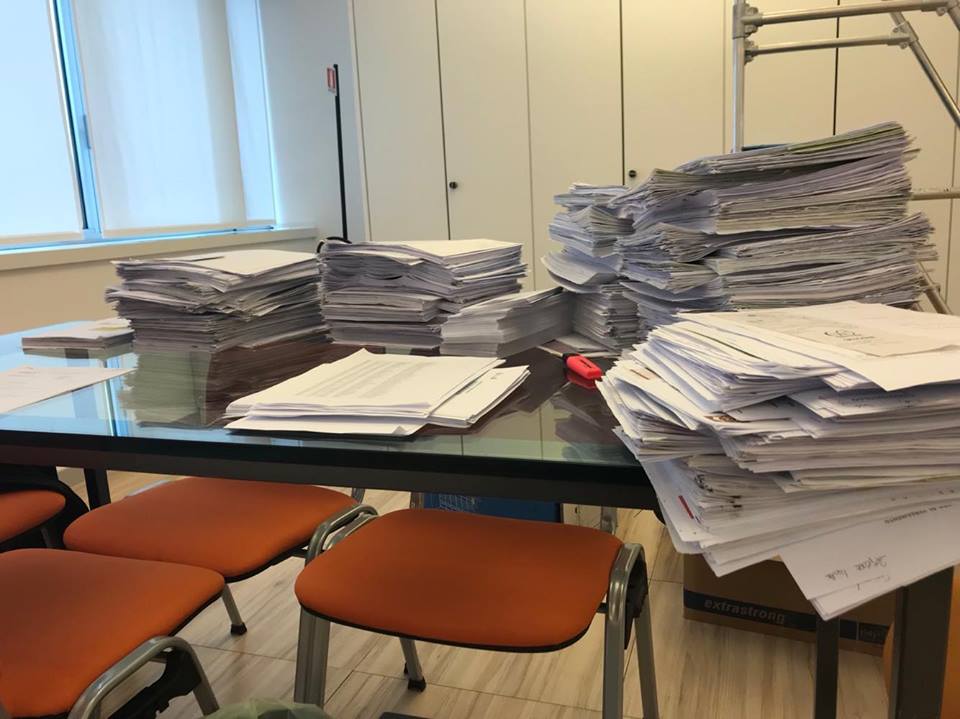 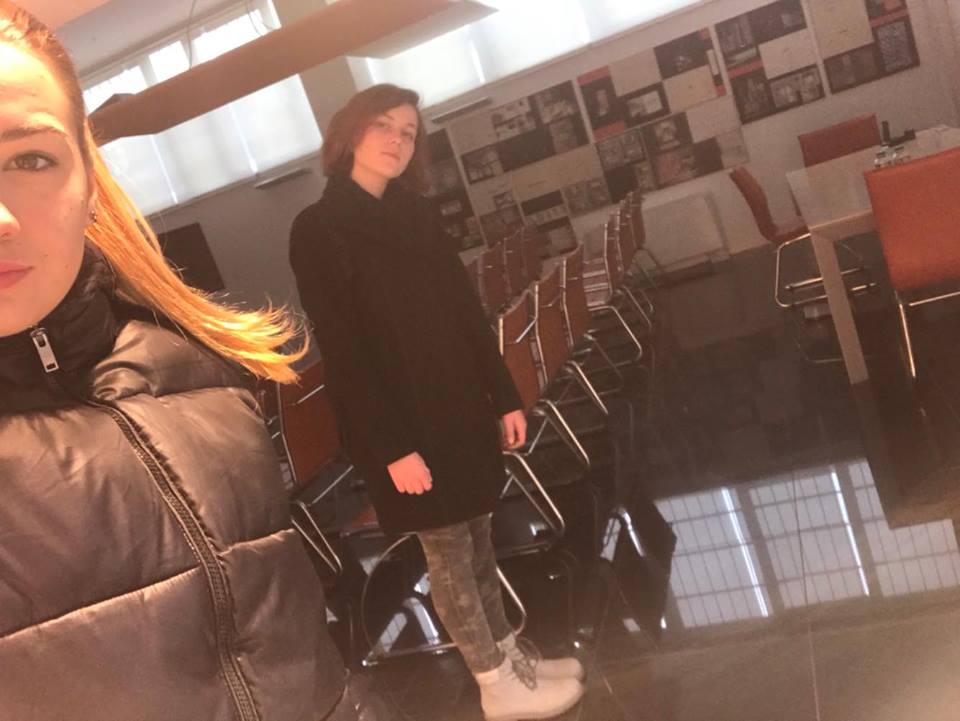 Woodhouse Hotel
Nalazi se u predgrađu Milana, a poseban je po svom (drvenom uređenju). 

Učenici: Luka Čehić i Dea Babajko.
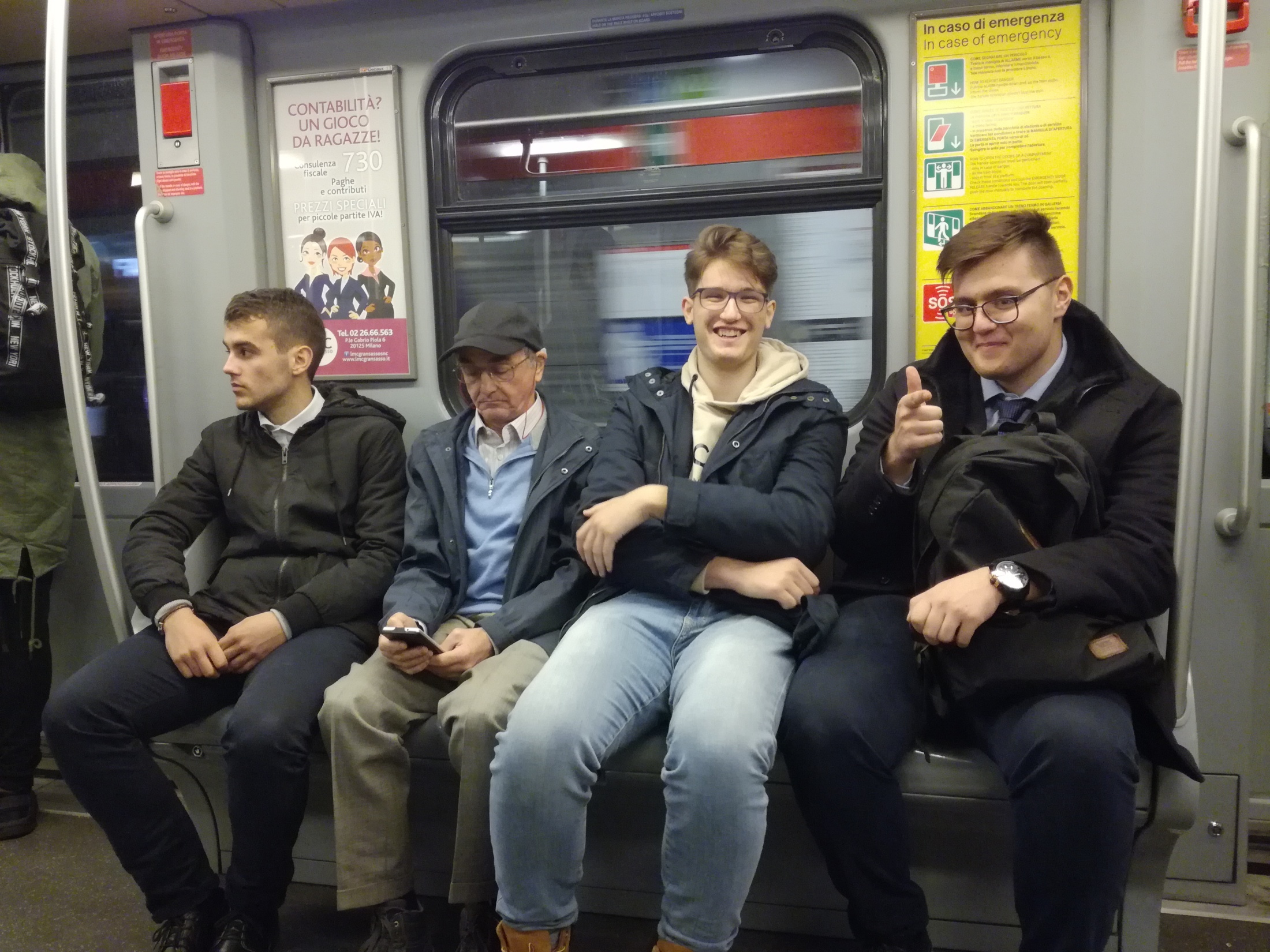 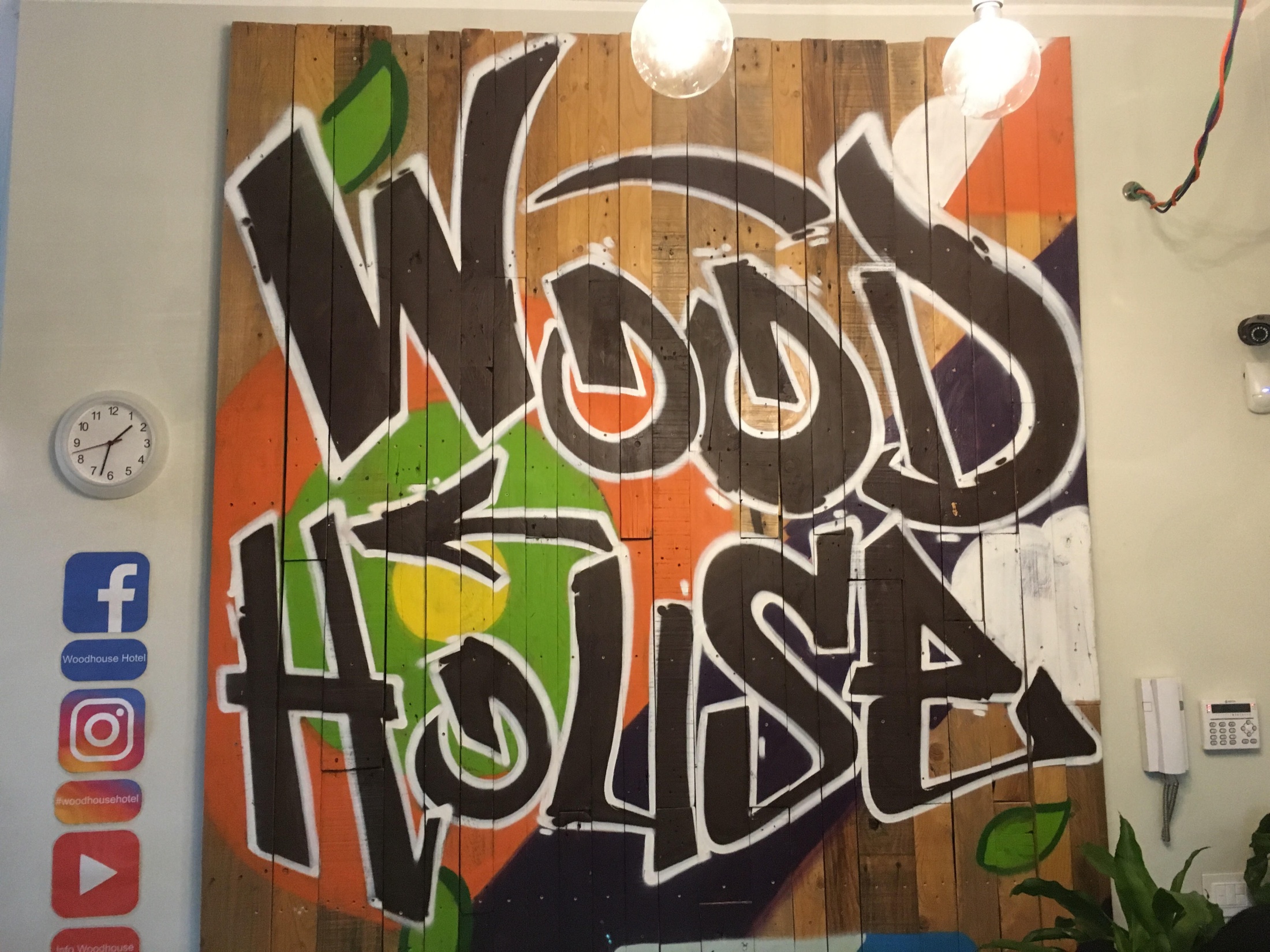 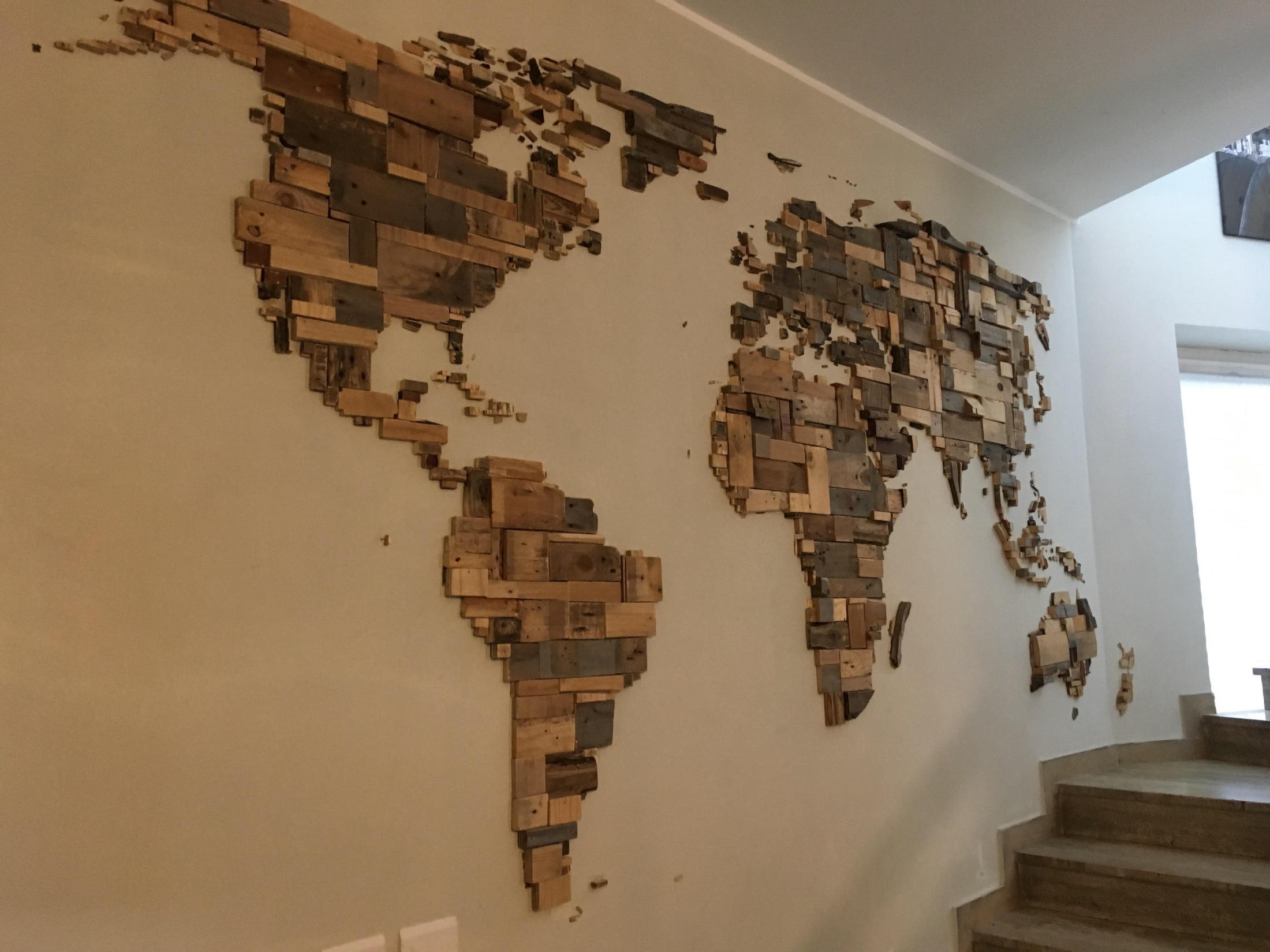 Evolvo s.r.l.
Organizacija koja je organizirala ovu mobilnost, ali i mnoge druge širom Europske Unije. 

U Evolvo uredu su radili: Andre Čakar i Andrea Pavlović
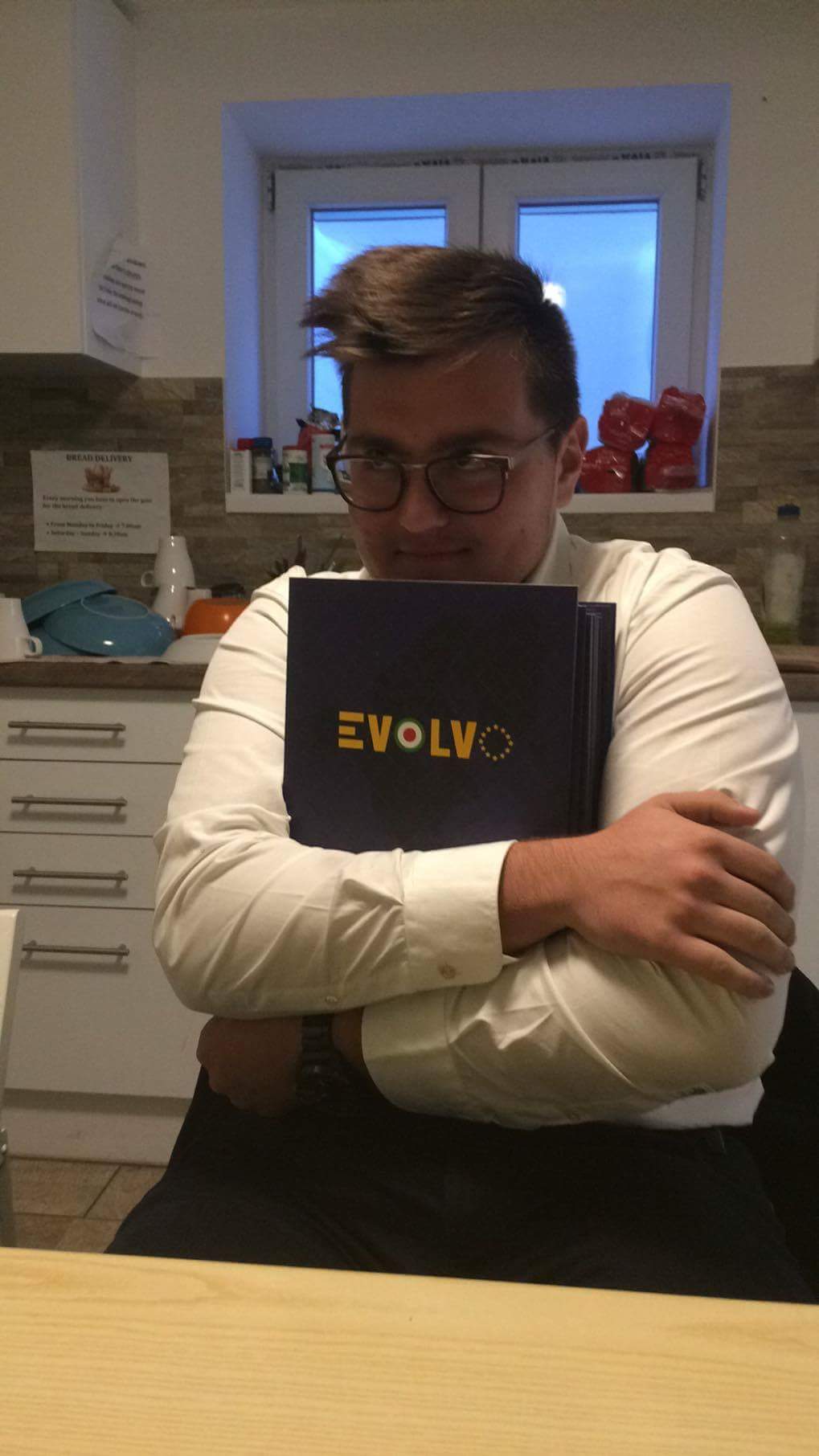 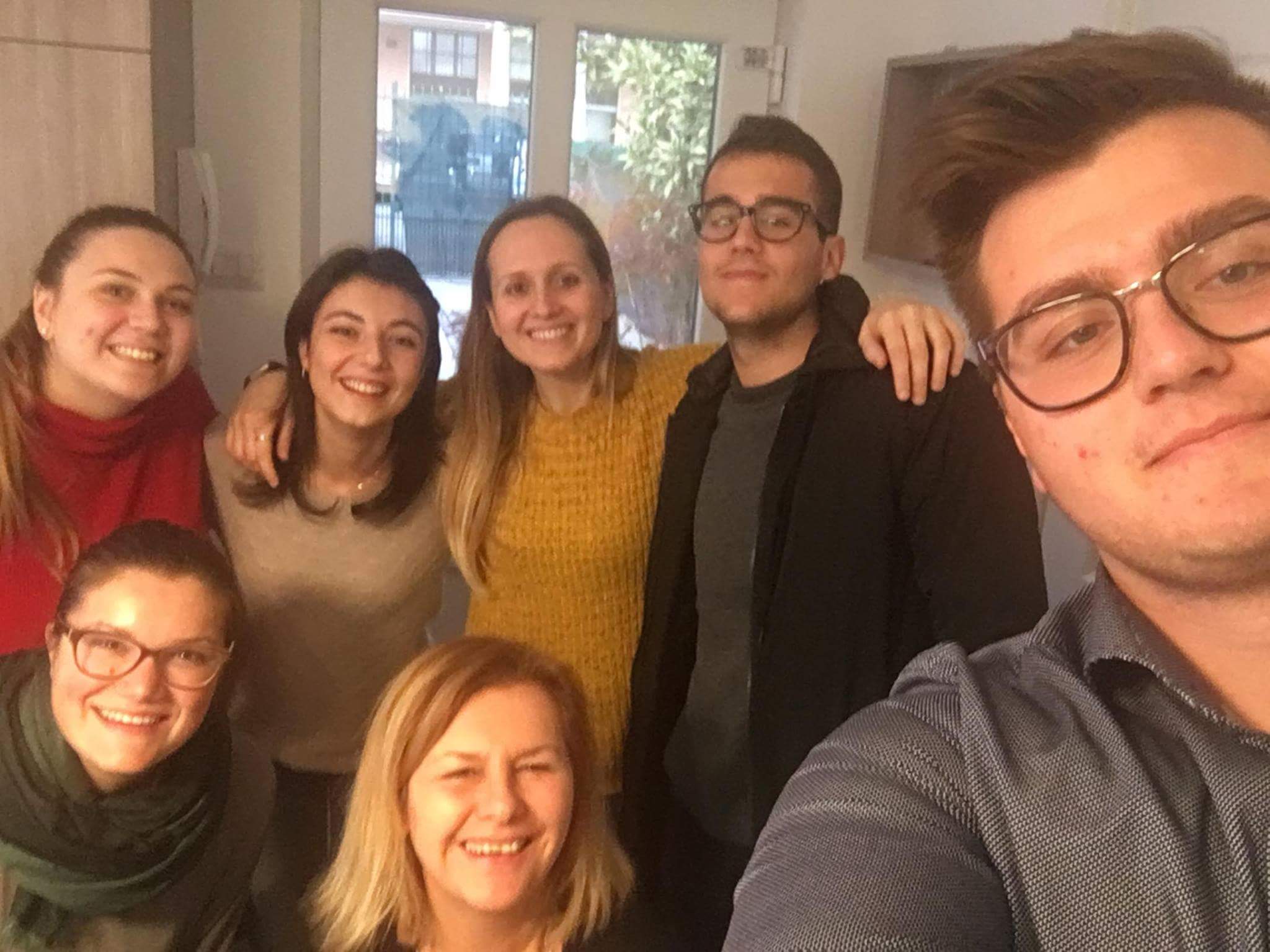 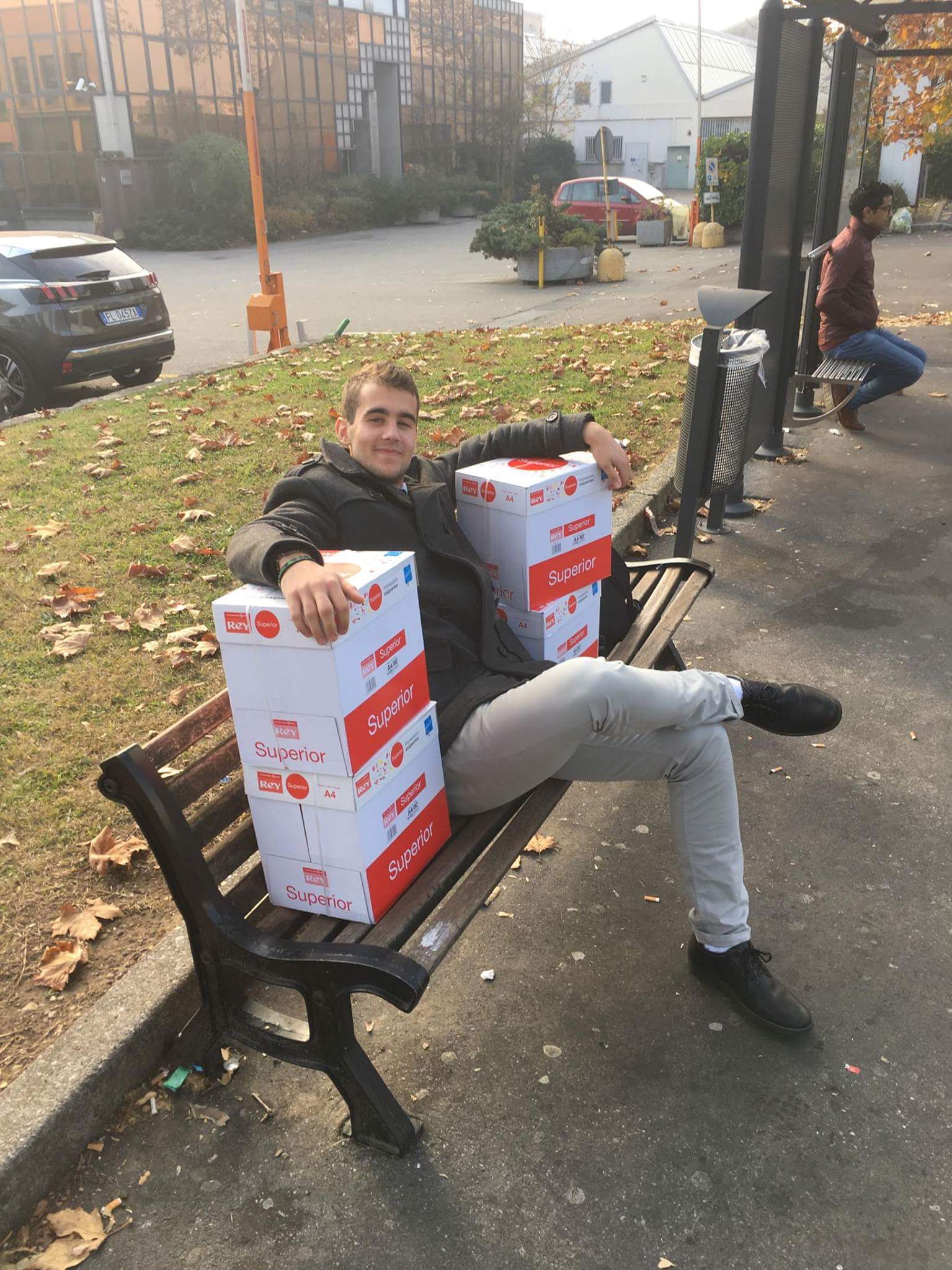 CLO- Cooperativa Lavoratori Ortomercato
Tvrtka koja se bavi transportom i skladištenjem robe 

Radili: Marin Rabar i Mej Jurkota
StepUp
To je jezična škola u kojoj su radile Katja Jurić i Teuta Topalli.
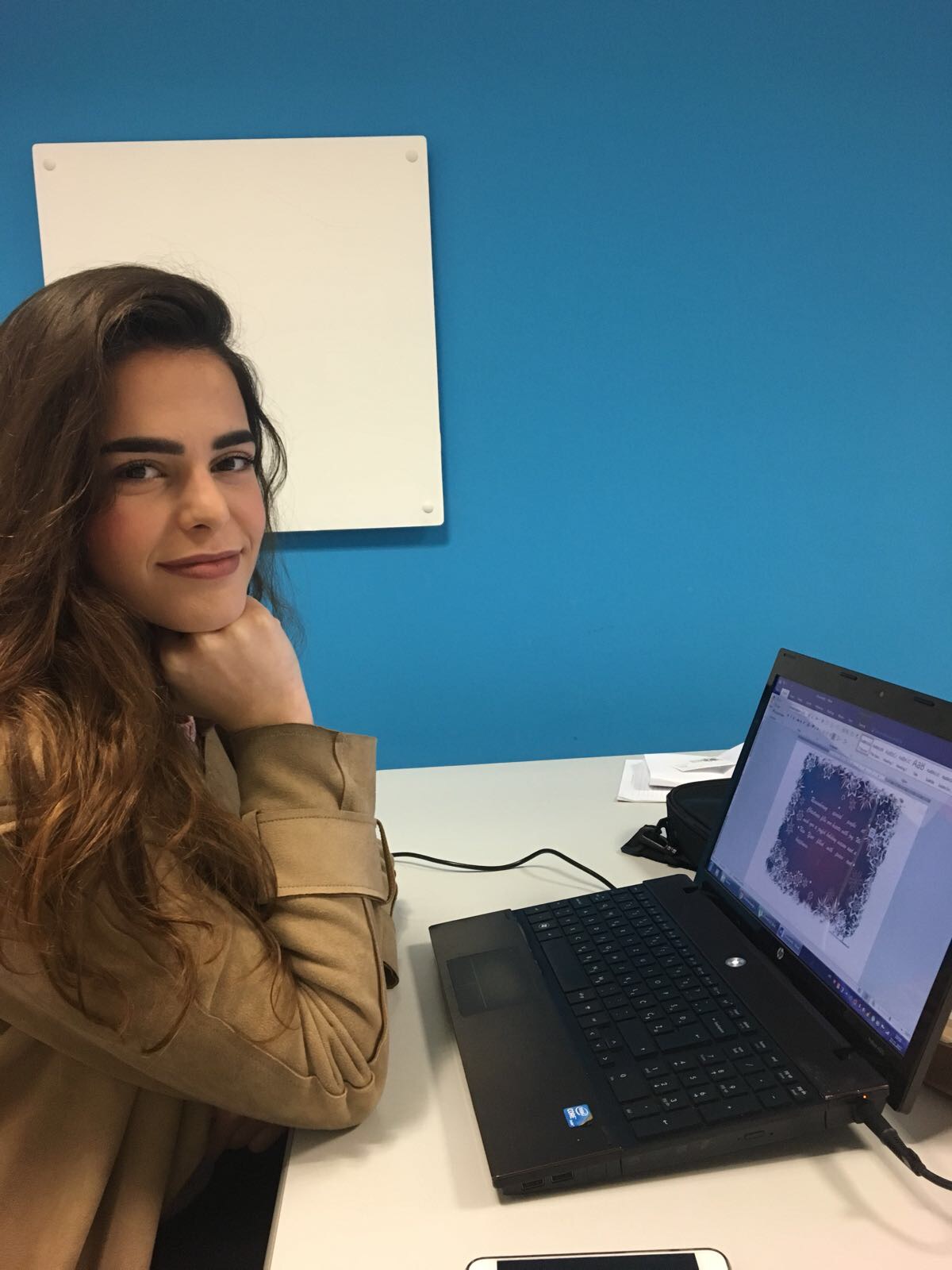 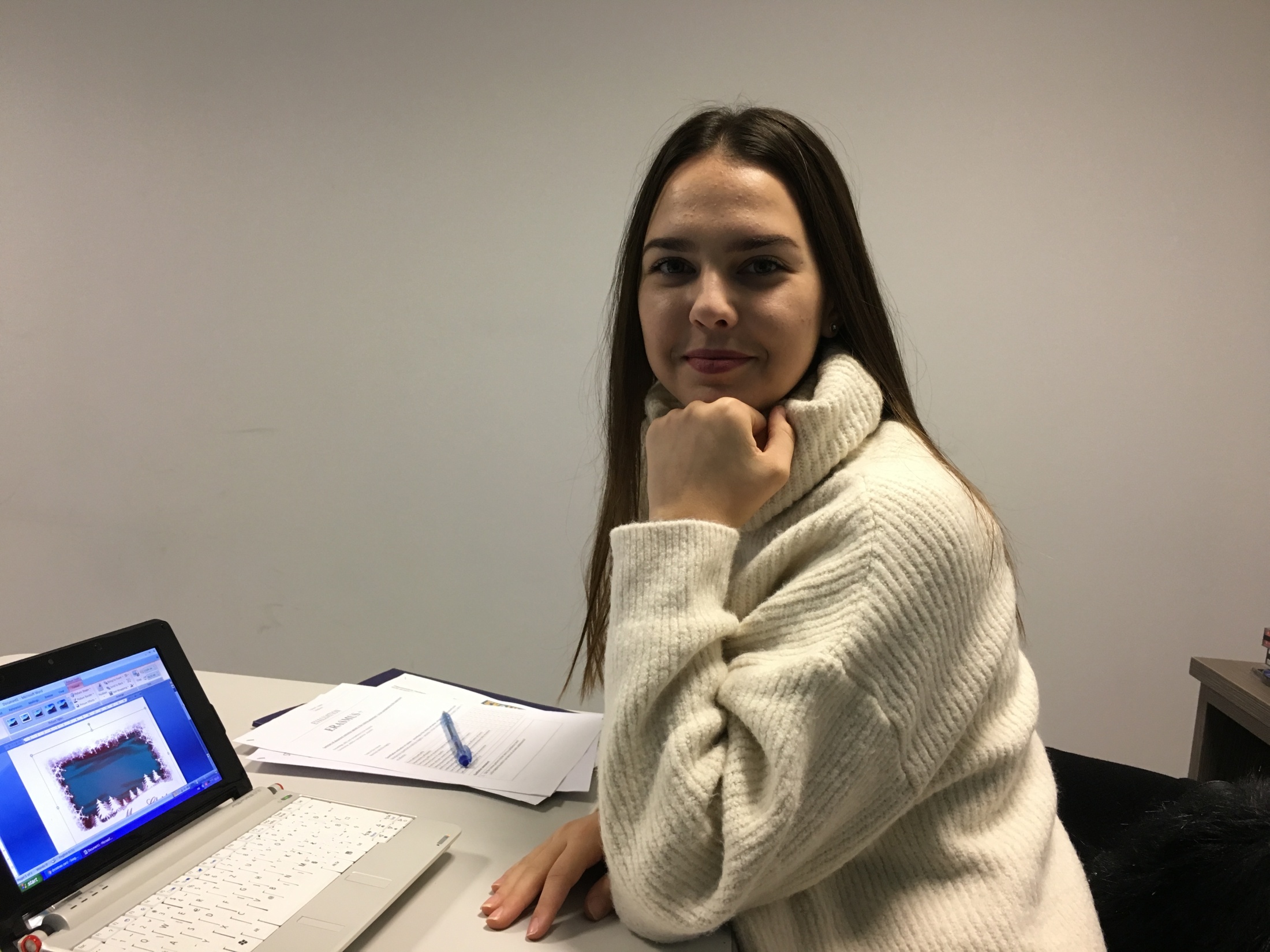 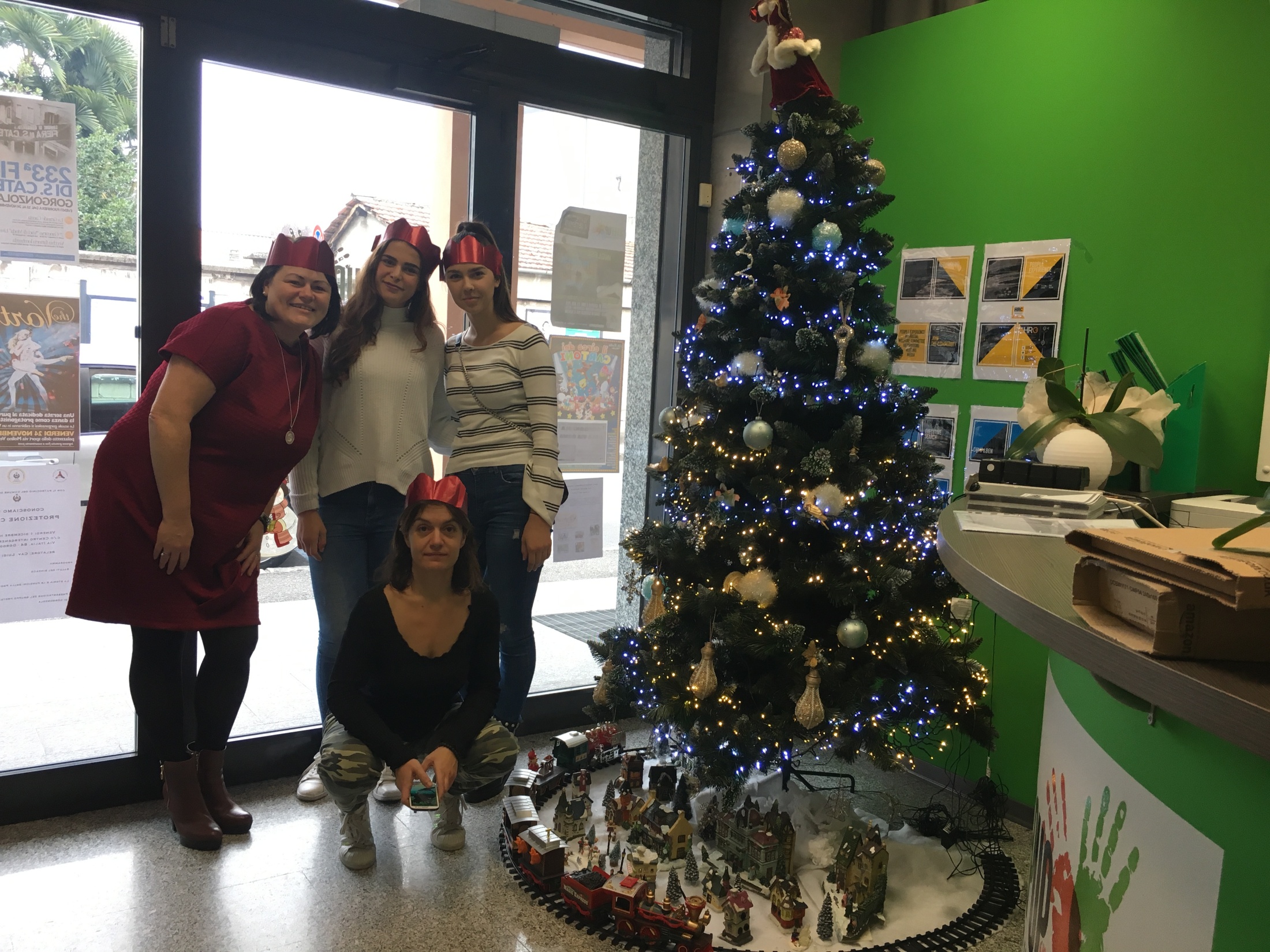 Hotel Admiral
Hotel nosi 4 * i u stilu je James Bonda, a u njemu su radile Majda Kenjar i Valentina Radić .
Posjetili smo…
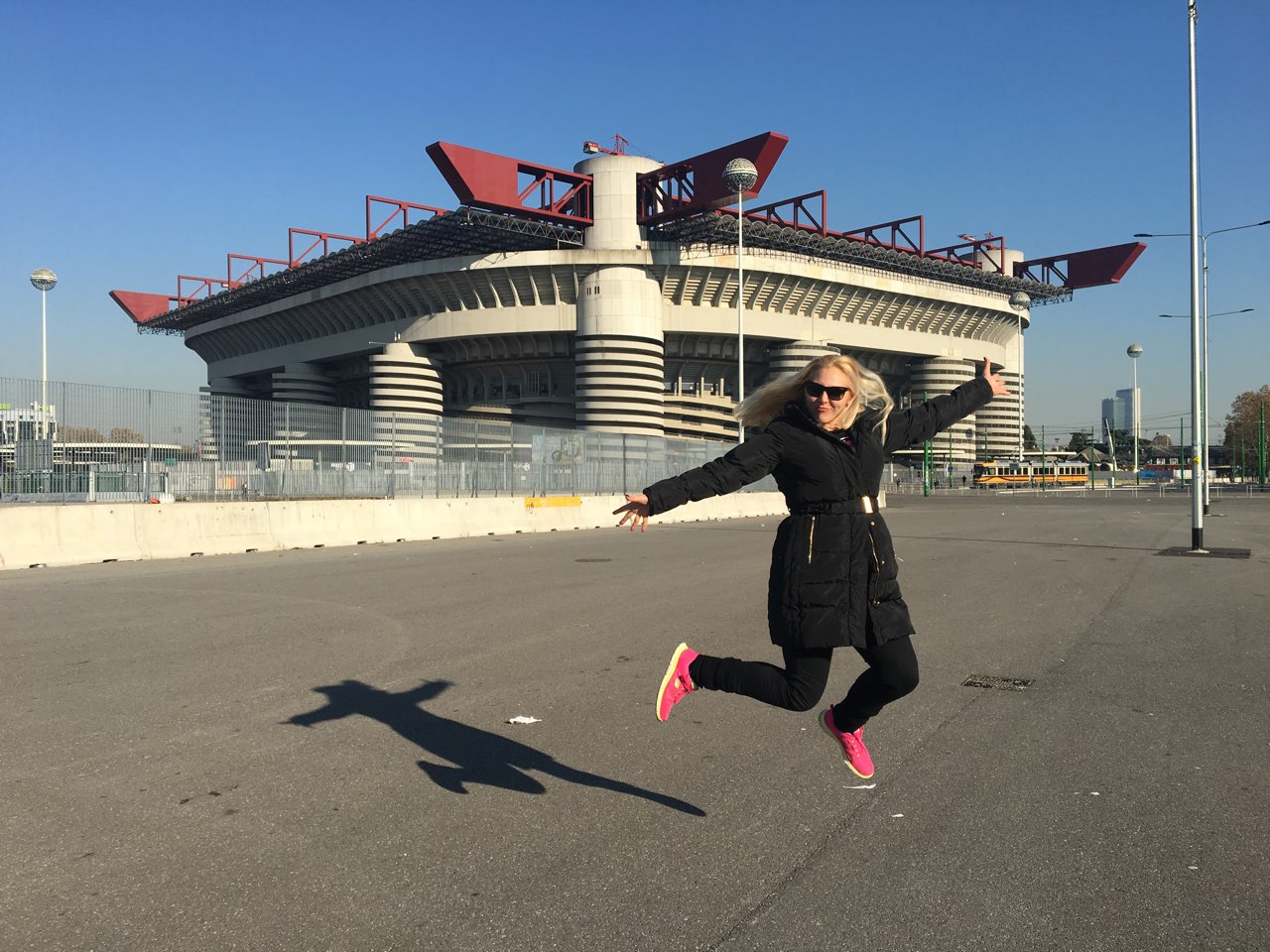 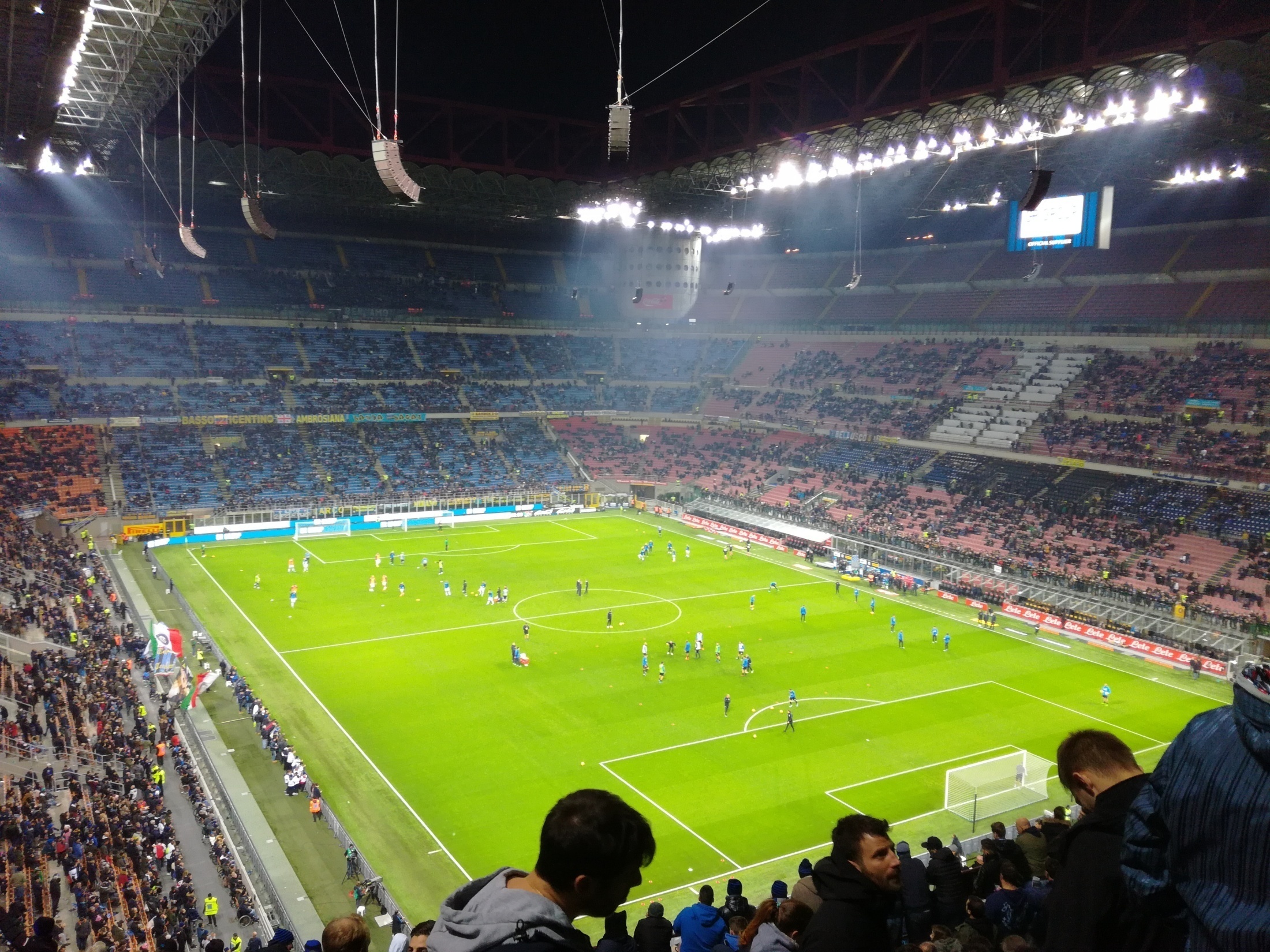 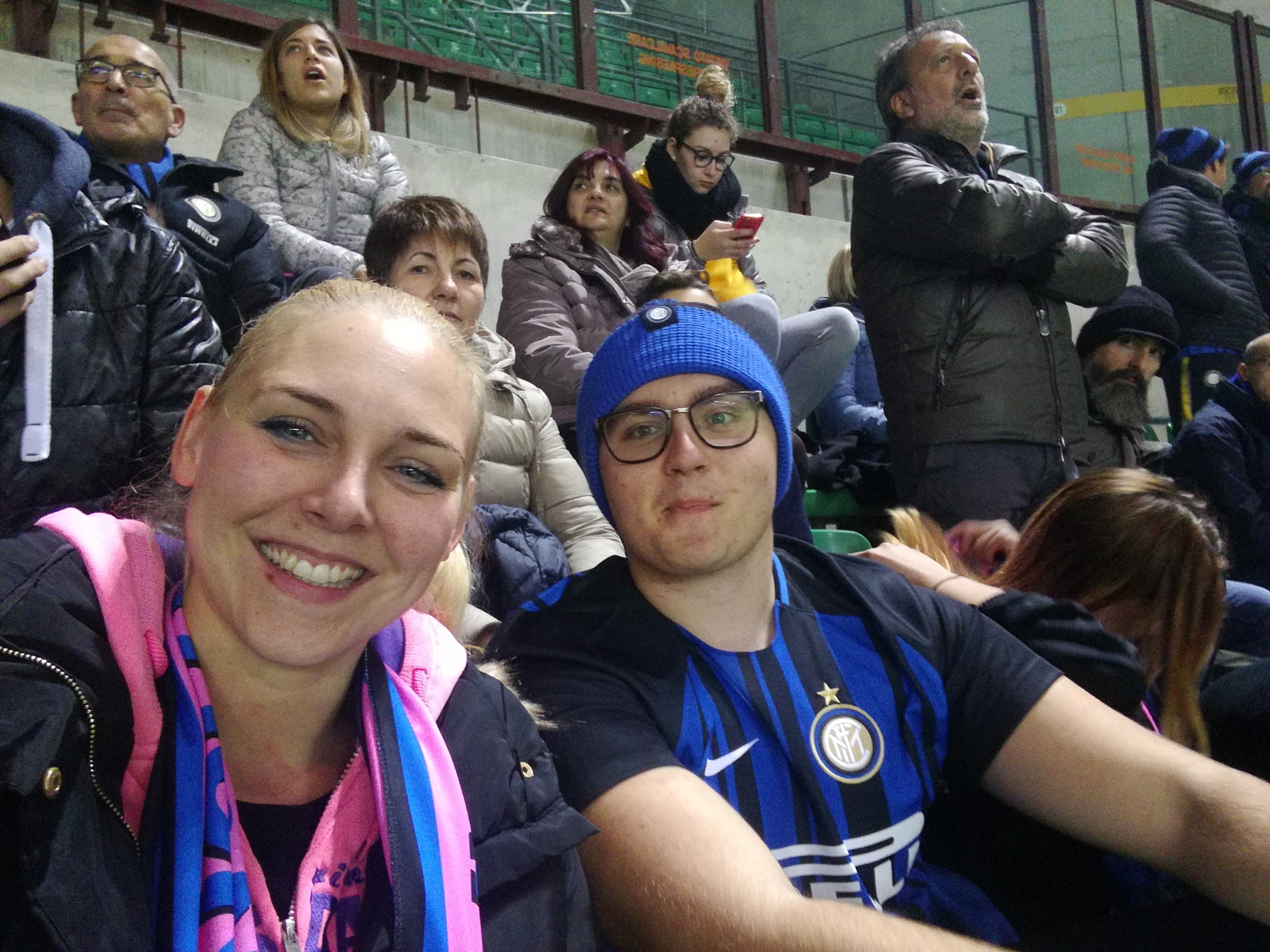 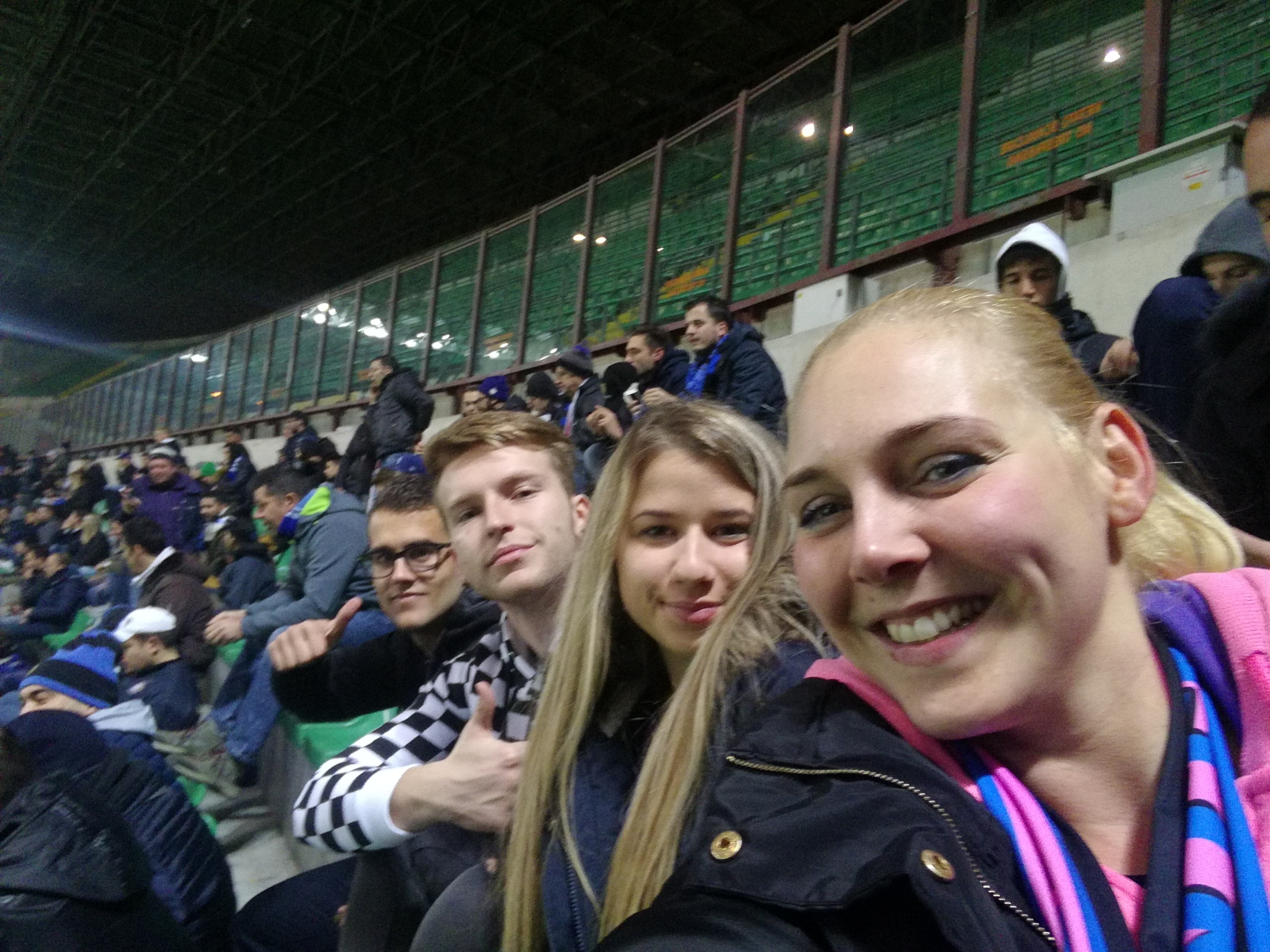 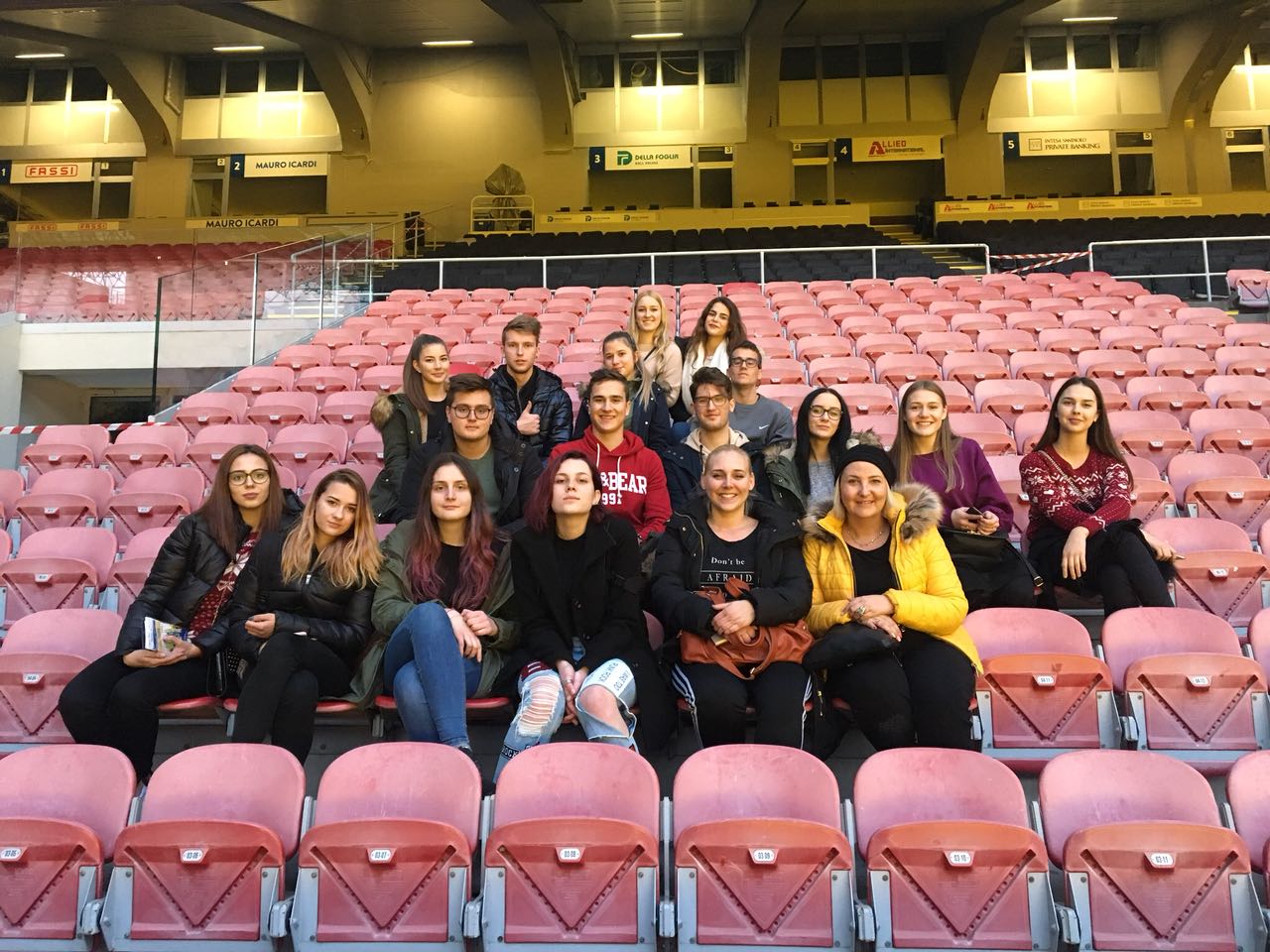 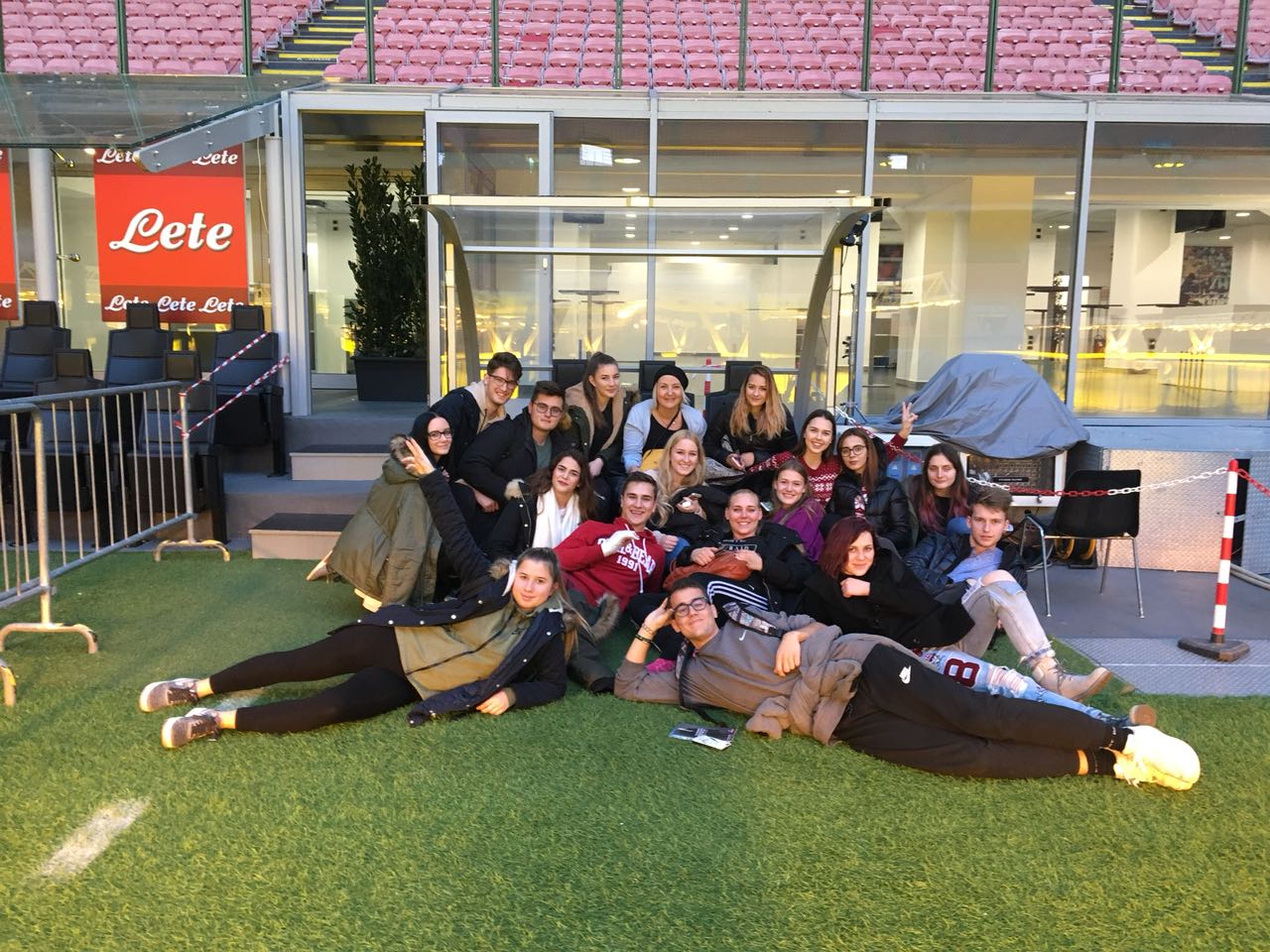 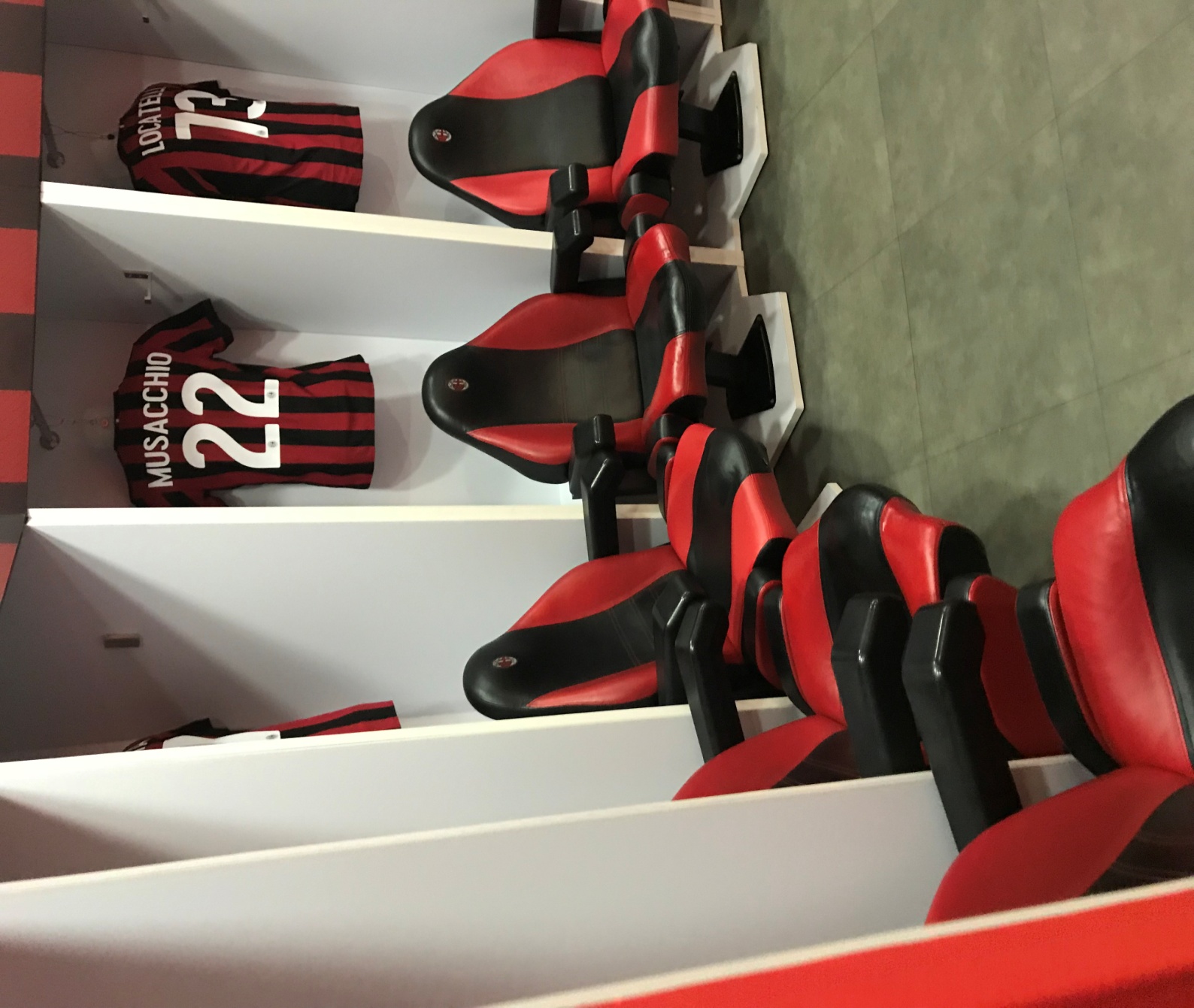 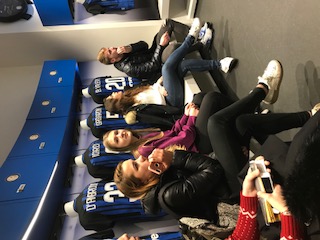 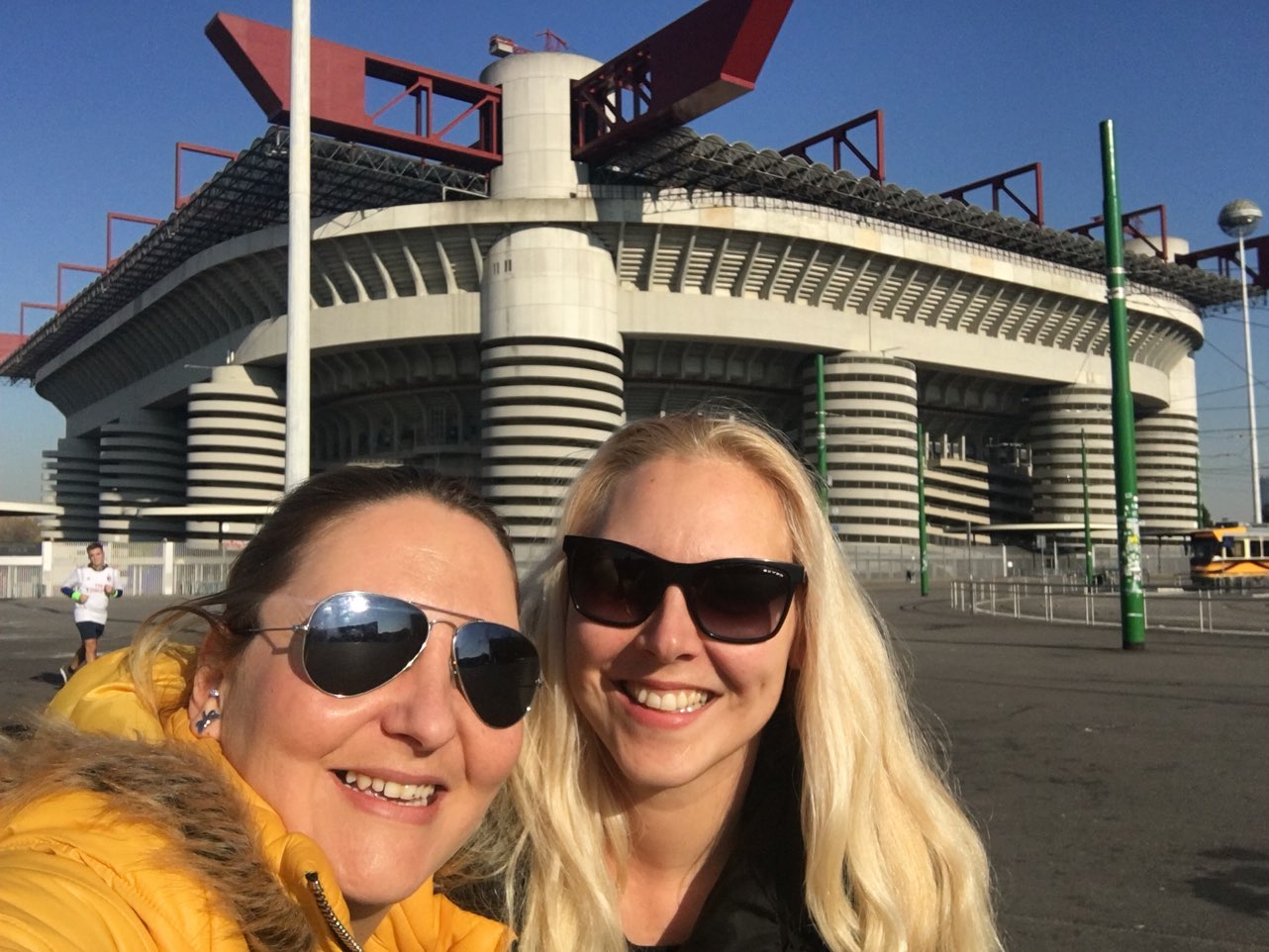 Katedrala Duomo
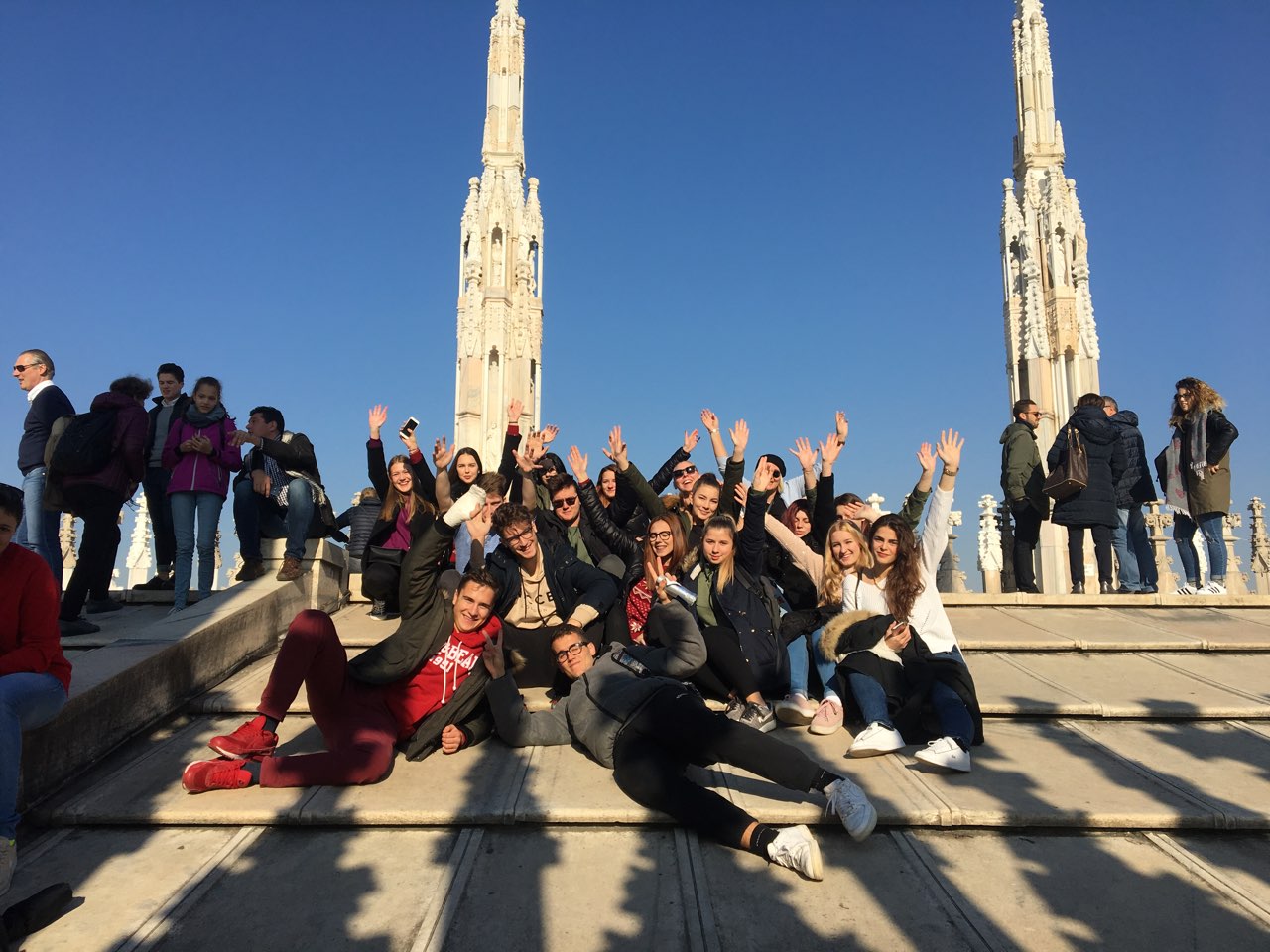 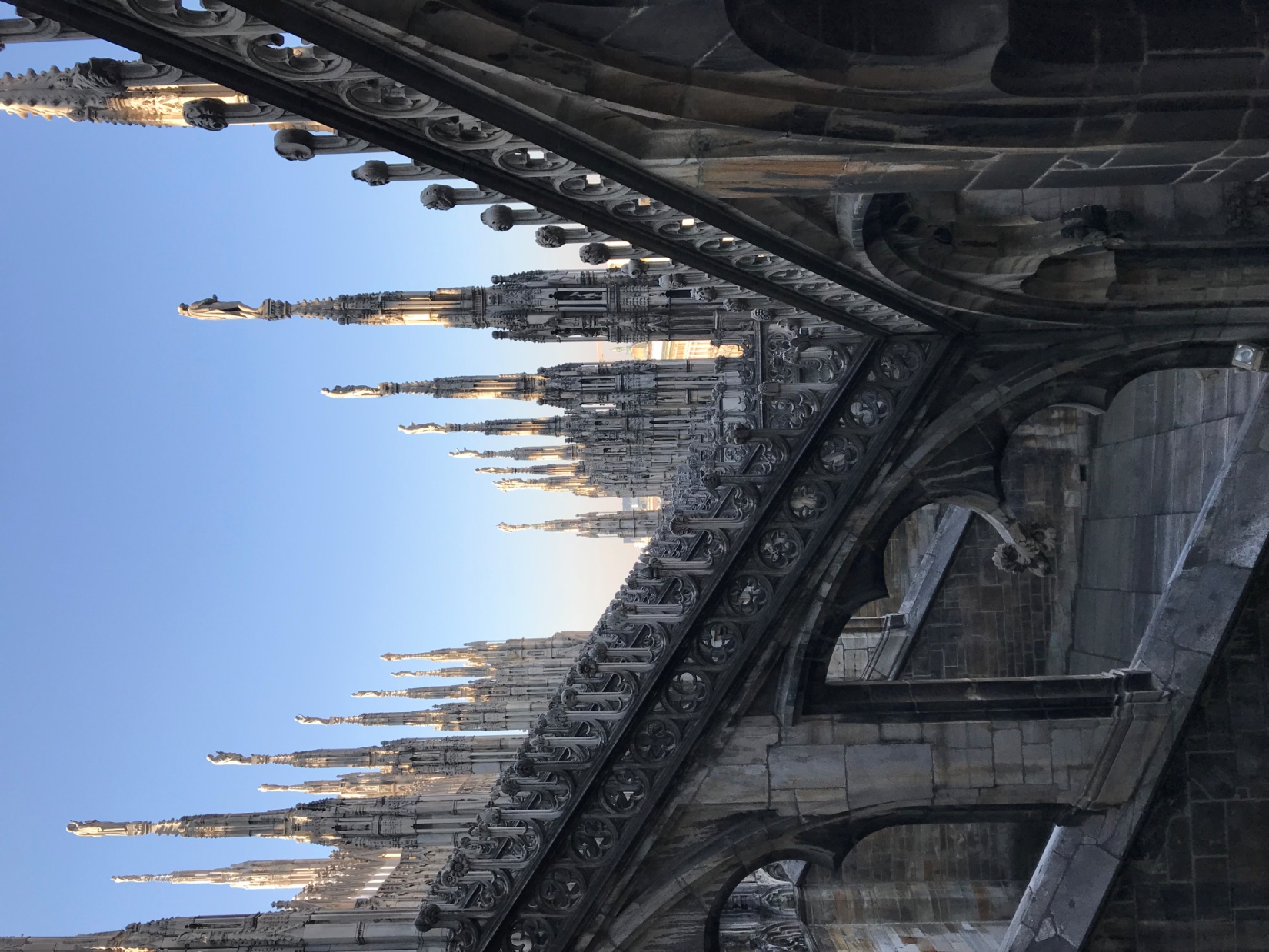 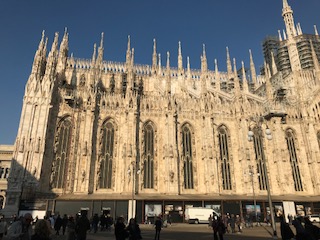 Posljednja  večera
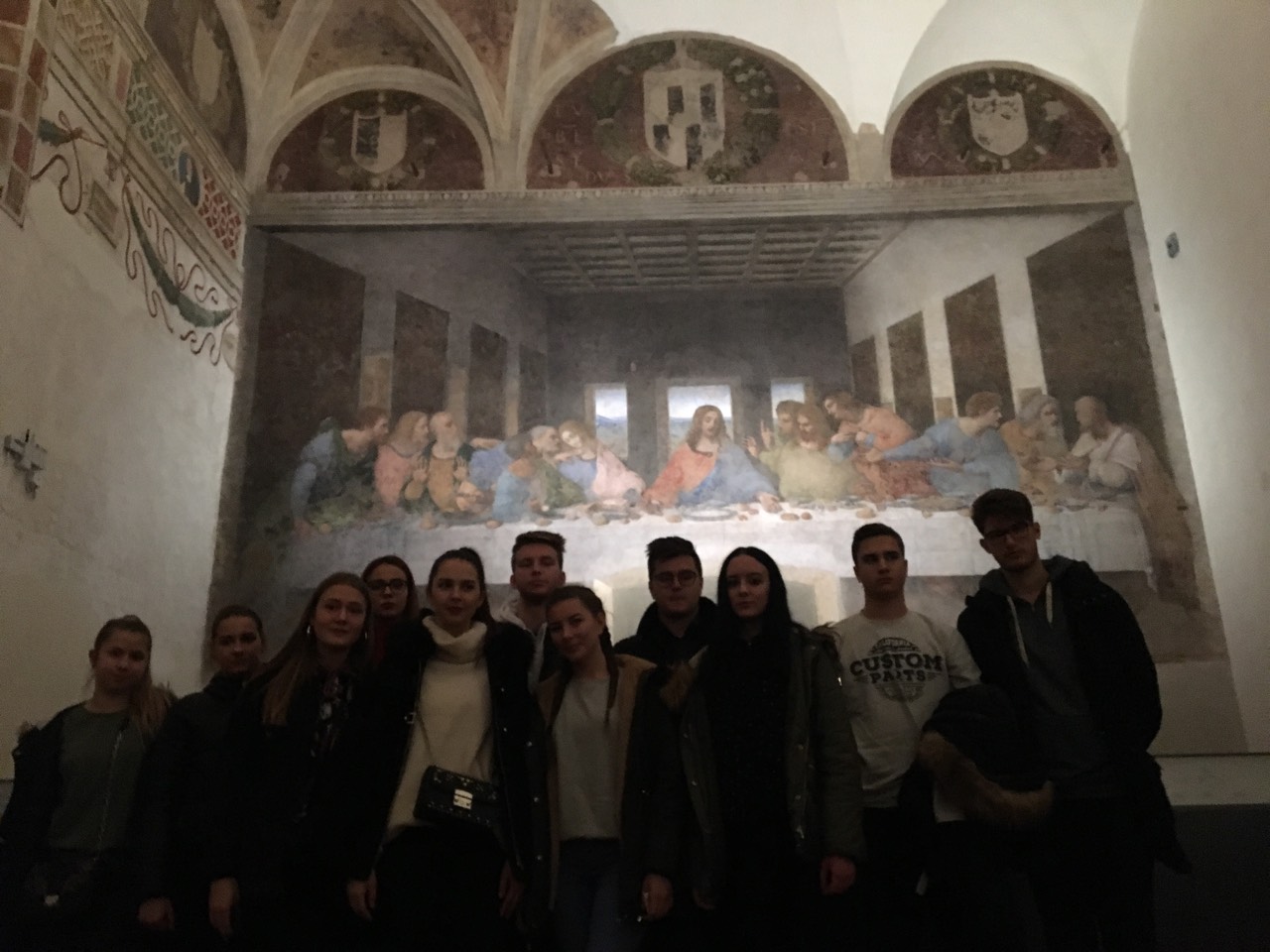 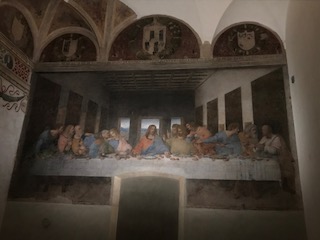 Galleria Vittorio Emanuelle
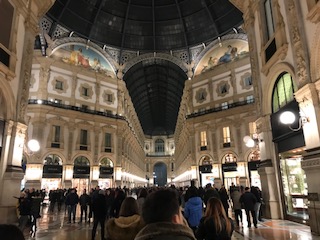 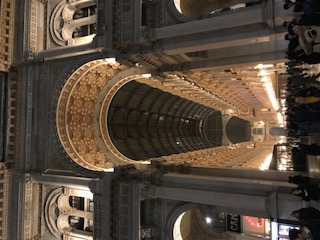 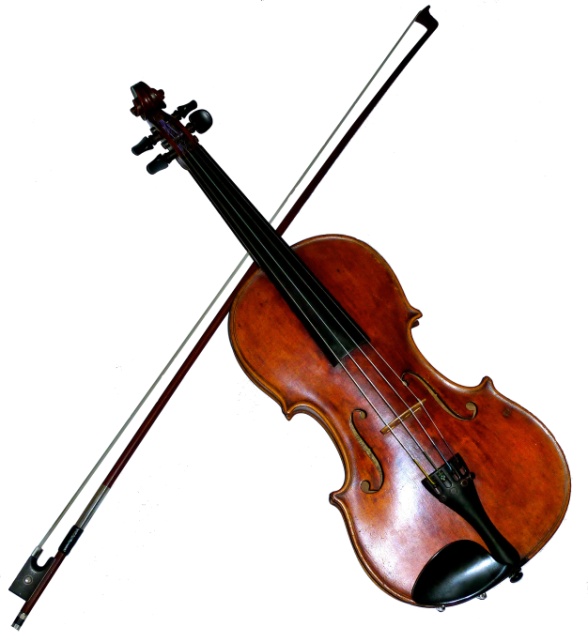 Hvala Vam na pažnjiSaluti da Milano od najljepše ekipe